คอนเดนเซอร์
(Condensor)
คอนเดนเซอร์
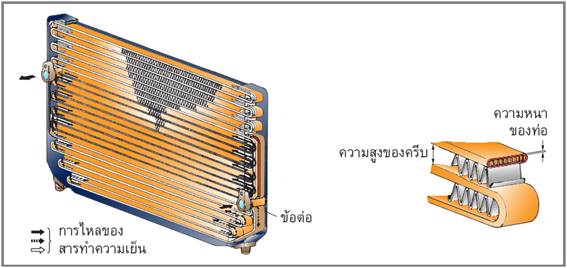 - ทำหน้าที่ระบายความร้อนออกจากสารความเย็นในสภาวะก๊าซให้กลั่นตัว       
   เป็นของเหลวที่อุณหภูมิและความดันสูง
- ตัวกลางที่มักใช้ระบายความร้อนได้แก่ น้ำ และ อากาศ
- เครื่องปรับอากาศรถยนต์ใช้อากาศเป็นตัวกลาง
- คอนเดนเซอร์มักเป็นท่อเหล็กหรือทองแดงมีครีบอะลูมิเนียม และเป่า  
   อากาศ ไหลผ่าน
คอนเดนเซอร์ที่ใช้ในเครื่องปรับอากาศรถยนต์จะมีส่วนประกอบ 3  ส่วนคือ
1.  ท่อน้ำยา  (Refrigerant  Line)
2.  ครีบ  (Fin)
3.  ข้อต่อน้ำยา  (Half – Union)
ประเภทของคอนเดนเซอร์
คอนเดนเซอร์ ที่ใช้ในระบบเครื่องปรับอากาศรถยนต์  จะเป็นแบบระบายความร้อนด้วยอากาศทั้งสิ้น  จำเป็นจะต้องมี  “ครีบ”  (Fin)  เพื่อช่วยการระบายความร้อน  แบ่งตามลักษณะของ  “ครีบ”  ได้  2  ประเภท  คือ  แบบครีบท่อขดและแบบครีบขดไปมา
1.  ครีบท่อขด  มีลักษณะครีบเป็นแผ่นตรง  เจาะเป็นรูกลมเพื่อร้อยเข้ากับท่อน้ำยาที่มีลักษณะกลมเช่นเดียวกัน  สำหรับจำนวนของครีบจะต้องมีมากพอที่จะช่วยให้การระบายความร้อนให้กับน้ำยาที่ผ่ายภายในท่อ
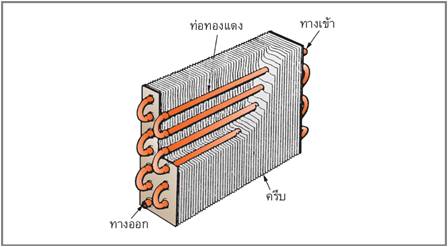 2.  ครีบขดไปมา  เป็นครีบที่ได้ทำการพัฒนาเพิ่มมากขึ้นรวมทั้งท่อนำน้ำยา  ให้พื้นที่ในการระบายความร้อนเพิ่มขึ้น  เป็นผลให้คอนเดนเซอร์มีประสิทธิภาพในด้านของการระบายความร้อน
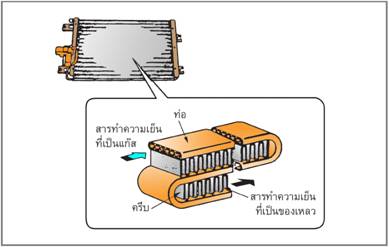 การทำงานของคอนเดนเซอร์
“คอนเดนเซอร์”  จะเป็นอุปกรณ์ที่ทำหน้าที่ดึงความร้อนจากน้ำยาเพื่อให้น้ำยาที่อยู่ในสภาพก๊าซกลับคืนอยู่ในสภาพของเหลว  กลับไปทำความเย็นอีก  ดังนั้นเมื่อคอนเดนเซอร์ได้รับน้ำยาที่มีสภาพเป็น  “ก๊าซ”  ความดันและอุณหภูมิสูง  “คอนเดนเซอร์”  ก็จะทำการดึงความร้อนออกจากน้ำยา  เป็นผลให้น้ำยาค่อย  ๆ  แปรสภาพเป็นของเหลว  จนกระทั่งทางออกมีสภาพของเหลวในปริมาณที่มากพอที่จะใช้ในการทำความเย็น
คอนเดนเซอร์
การระบายความร้อนของคอนเดนเซอร์
คอนเดนเซอร์ที่ใช้ในเครื่องปรับอากาศรถยนต์  จัดเป็นประเภทที่มีการระบายความร้อนด้วยอากาศแบบใช้พัดลม  อาจเป็นพัดลมหม้อน้ำหรือพัดลมไฟฟ้า  และยังจะใช้อากาศที่เขามาปะทะด้านหน้ารถ  ขณะรถวิ่งช่วยในการระบายความร้อนอีกด้วย
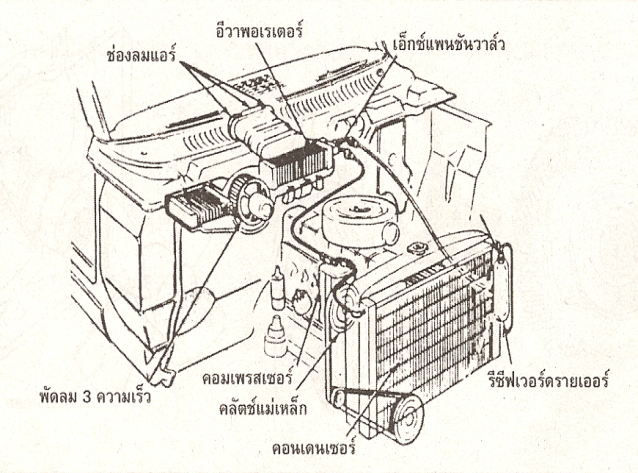 พัดลมที่ระบายความร้อนให้กับหม้อน้ำรถ  
แบ่งออกเป็น  4  แบบ  คือ
1.  พัดลมแบบธรรมดา  (Fixed)
2.  พัดลมแบบ  “ฟลูอิด”  (Fluid  Coupling)
3.  พัดลมแบบ  “ไบ – เมทอลลิก”  (Bi – Metallic)
4.  พัดลมแบบผสม  (Fluid  Coupling  With  Bi – Metallic)
การใช้พัดลมไฟฟ้าระบายความร้อนคอนเดนเซอร์  แบ่งออกได้เป็น  2  ลักษณะคือ
1.การใช้พัดลมไฟฟ้าร่วมกับพัดลมหม้อน้ำ
2. การใช้พัดลมไฟฟ้า
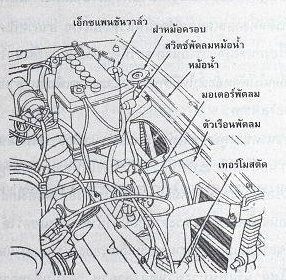 การติดตั้งคอนเดนเซอร์
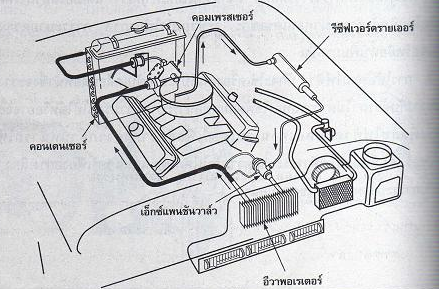